While you settle in…
Please sketch a visual to communicate:
In Datacopa county, 80% of children evaluated for Part C services are identified as eligible

We will discuss approaches used 
later during the webinar
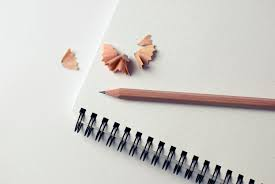 1
Chart with PurposeOvercoming Common Data Visualization Pitfalls to Create Effective Charts
May 3, 2017
3:00pm ET
2
Welcome and Introductions
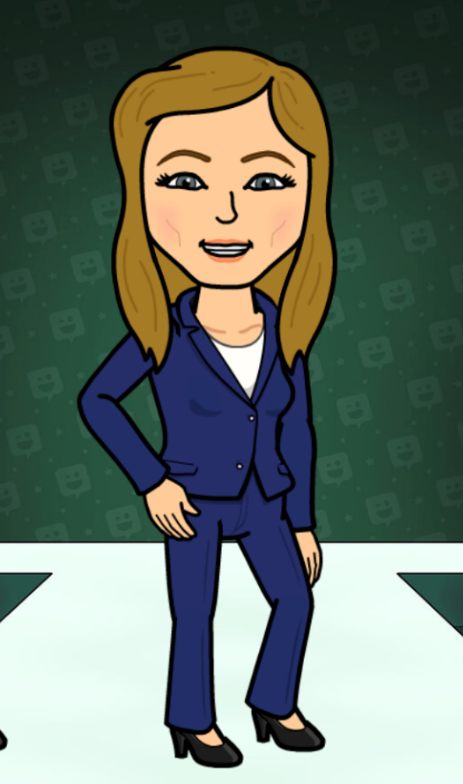 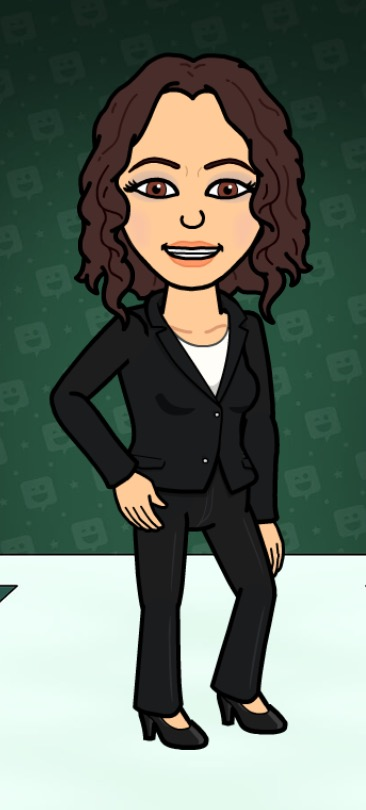 Denise Mauzy
Kerry Belodoff
3
As a result of participating in today’s webinar, you will…
Understand common pitfalls in creating effective charts 
Access resources and tools to support effective data visualization
4
What am I describing?
A curved line with every point equal distance from the center
5
What am I describing?
6
What is Data Visualization?
The representation and presentation of data or information to facilitate understanding
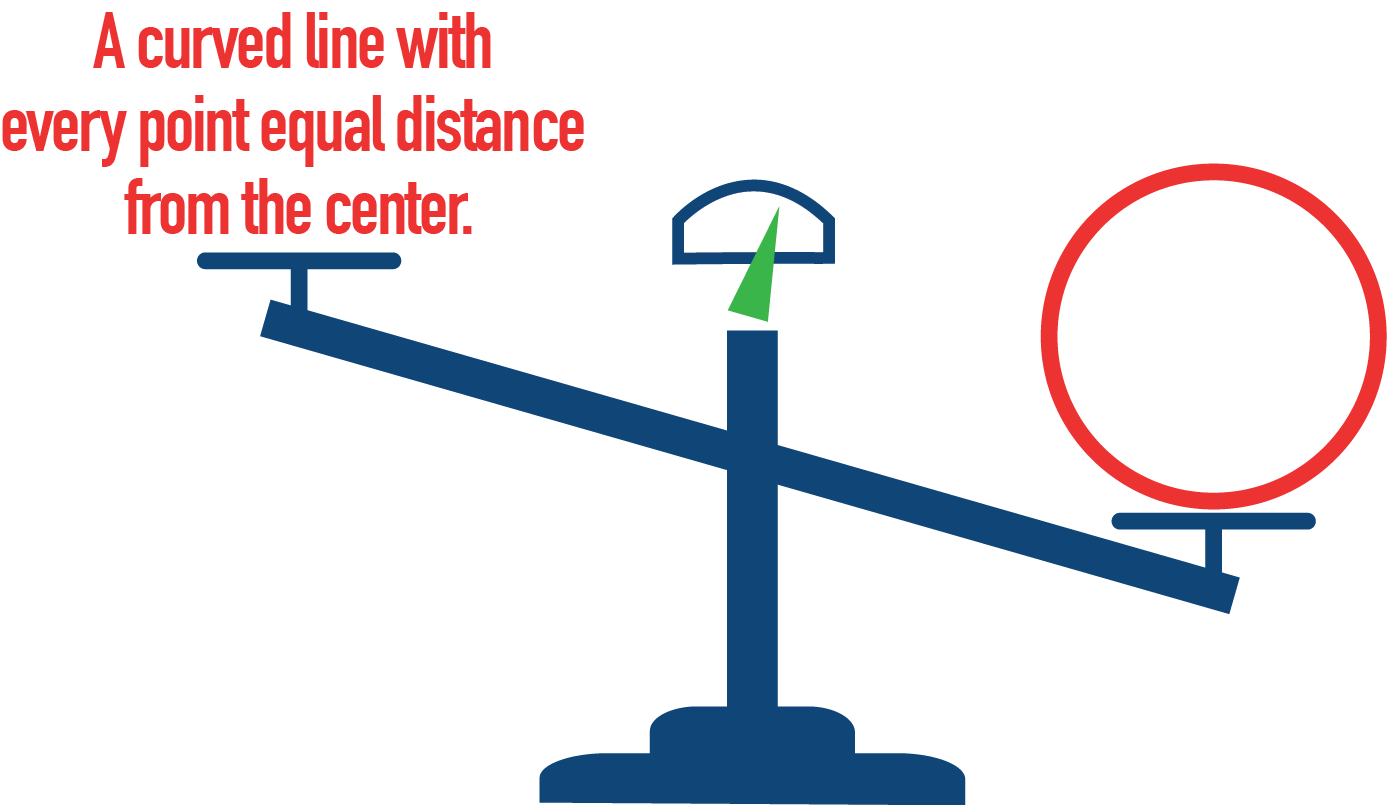 7
Purposes of Data Visualization
Explore and analyze patterns and relationships
8
Purposes of Data Visualization
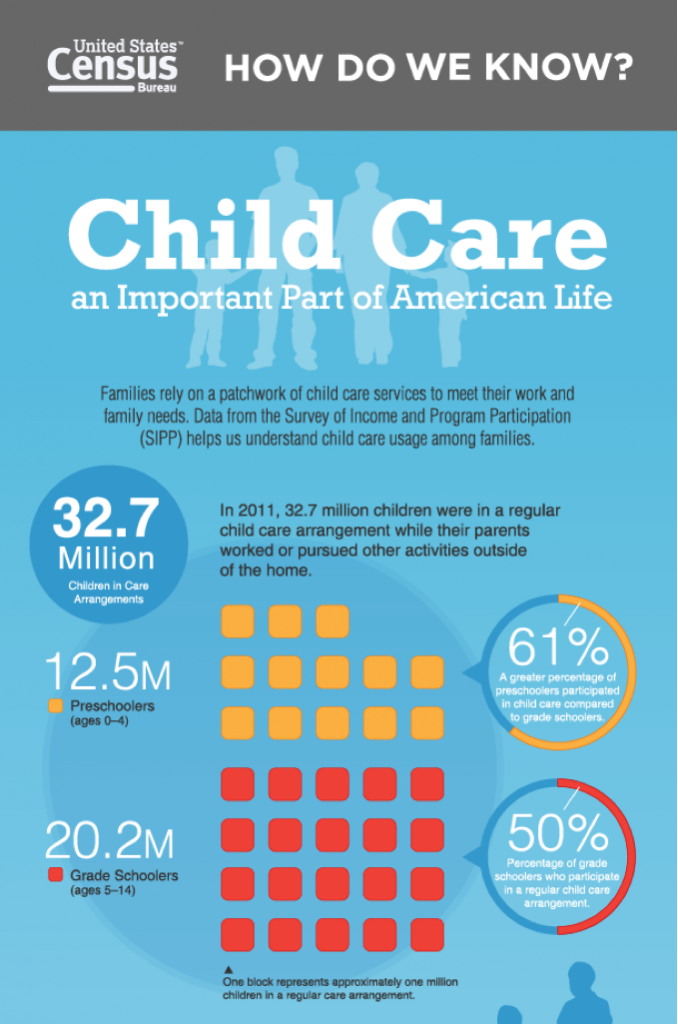 Communicate findings
Tell a data story
Use data for decision-making
Infographic from U.S. Census Bureau: https://www.census.gov/content/dam/Census/library/visualizations/2013/comm/child_care.pdf
9
What approach did you use?
In Datacopa county, 80% of children evaluated for Part C services are identified as eligible

How did you visualize this? Tell us in the chat box
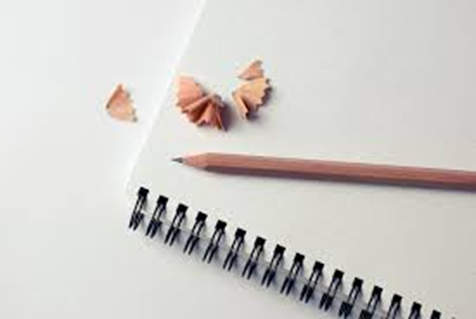 10
What is Data Visualization?
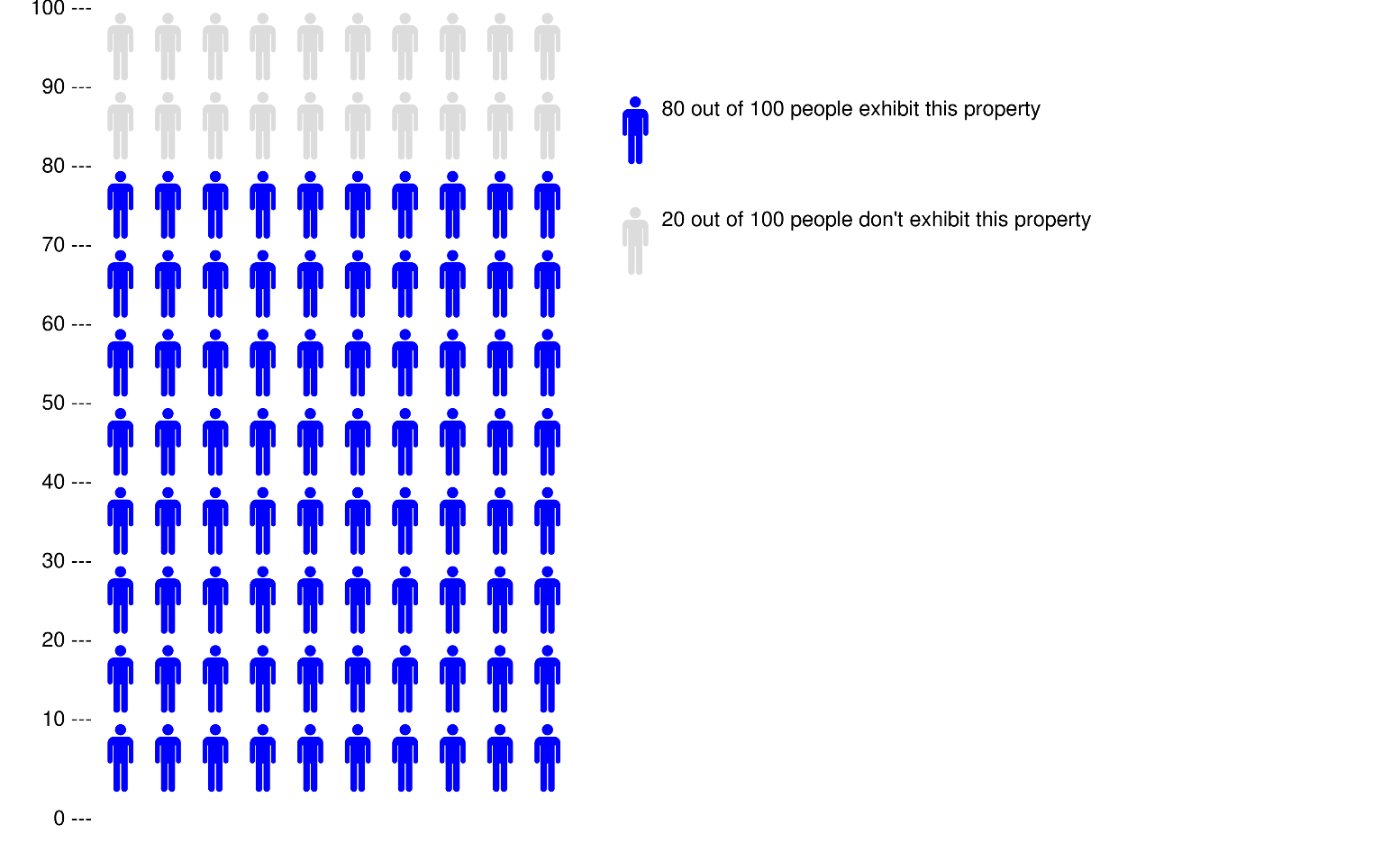 11
5 Common Data Visualization Pitfalls
Not clearly articulating your message
Data overload
Misrepresenting your data
Being dull, dull, dull
Forgetting about accessibility
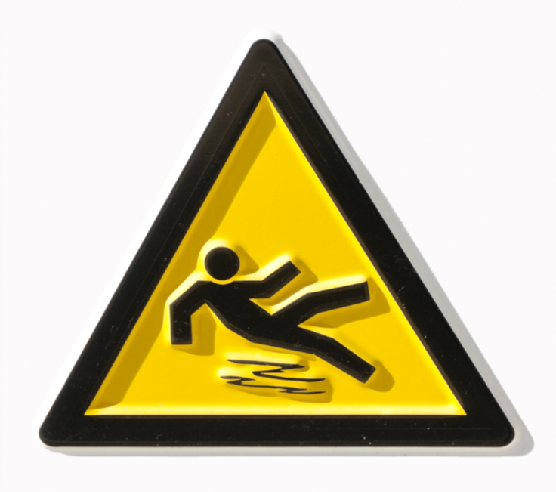 12
Pitfall 1: Not Clearly Articulating Your Message
Some things went up, some things stayed the same, sometimes things went down….
So, uh, what’s your point?
13
What message is being conveyed?
14
Two Potential Takeaways
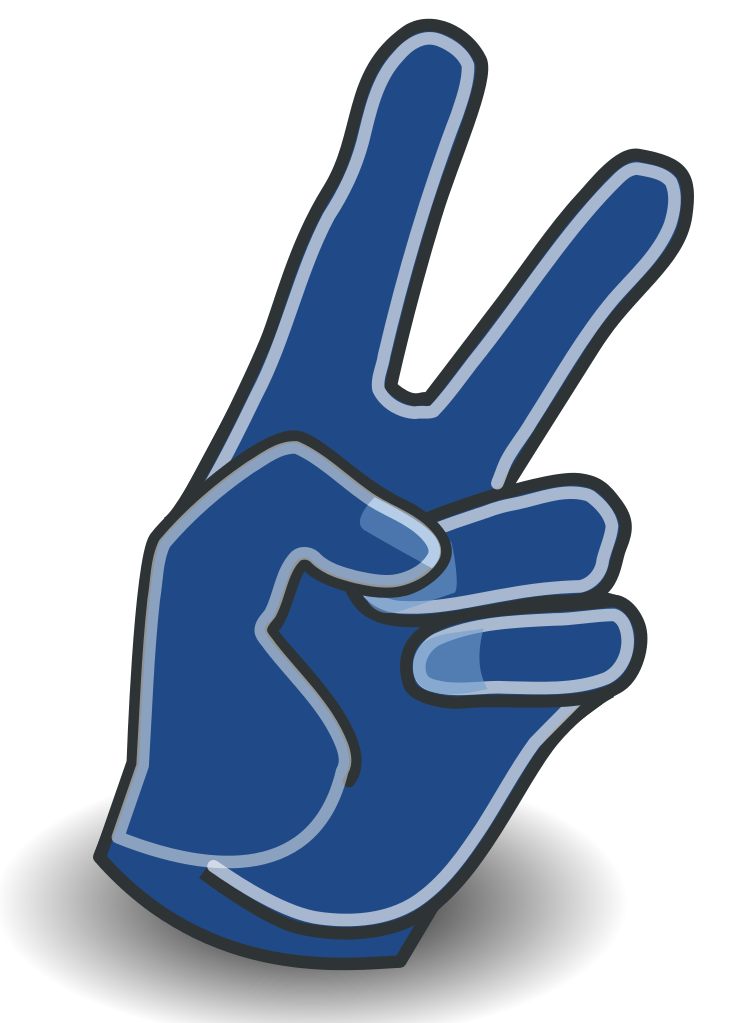 15
What message is being conveyed?
Total District Employees is expanding as K-12 Enrollment is declining
FTE staff grew by 3% while enrollment dropped by 7%
16
What message is being conveyed?
17
Pitfall 2: Data Overload
18
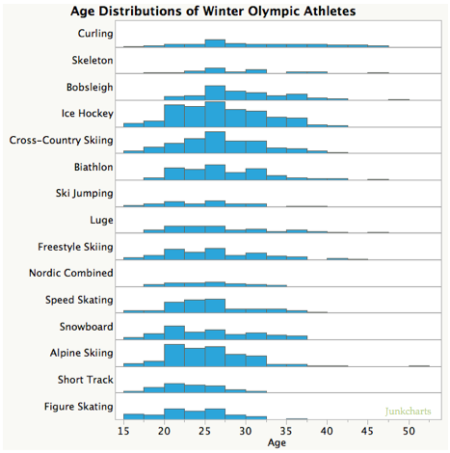 Use Small Multiples
19
Break it Down
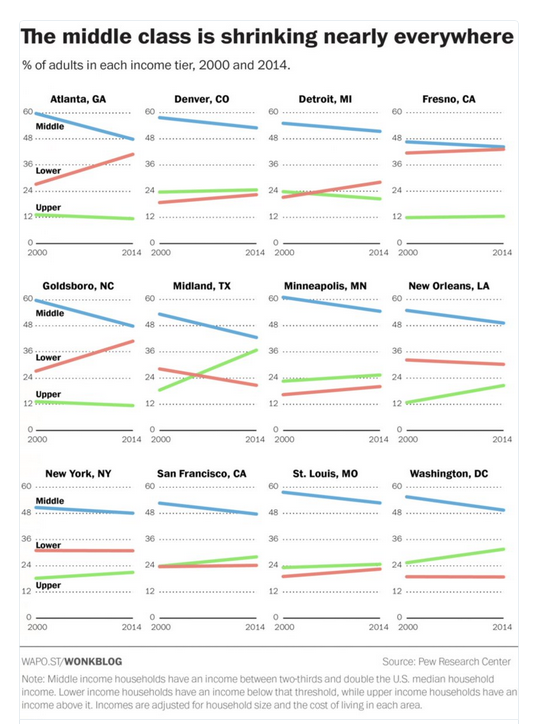 20
Source: Pew Research Center via The Washington Post
Pitfall 3: Misrepresenting your Data
21
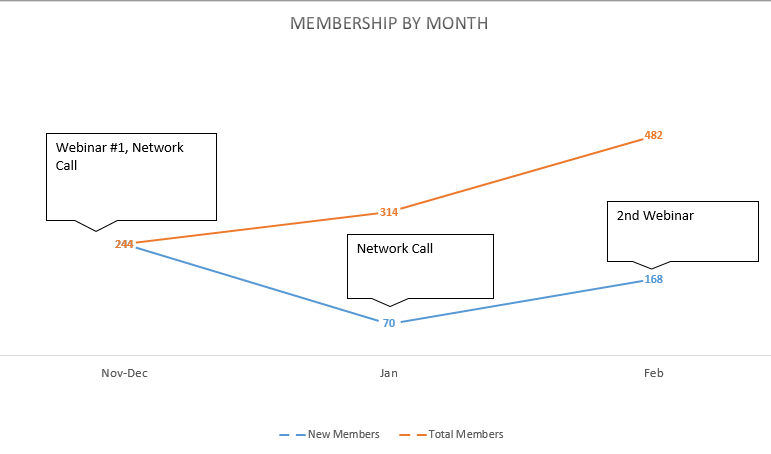 22
23
Pitfall 4: Dull, Dull, Dull…
24
Default is Dull
25
De-Default Your Chart
26
Get Interactive!
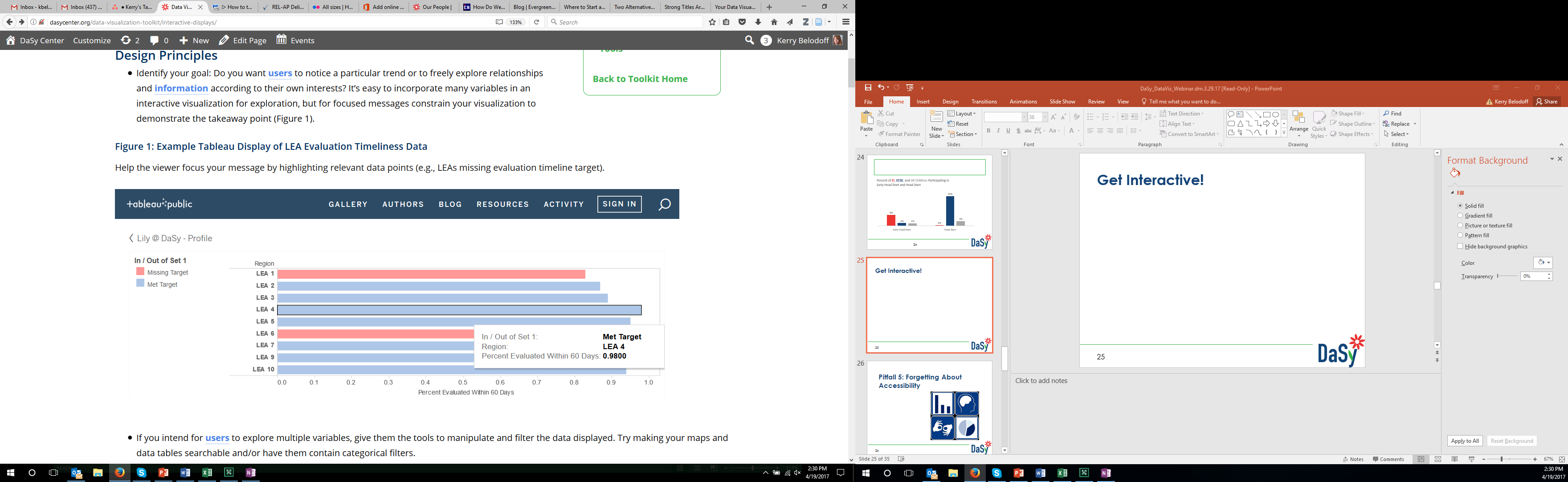 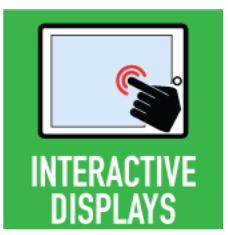 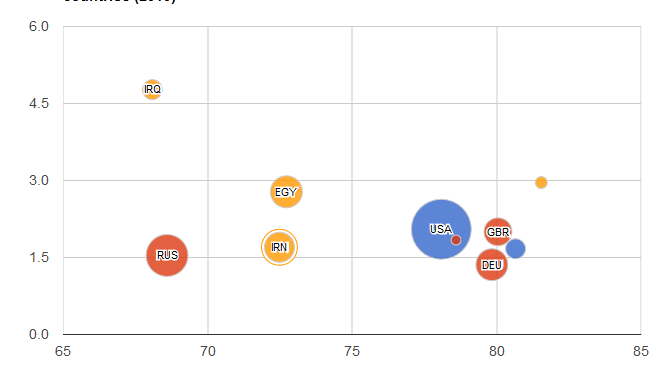 27
Pitfall 5: Forgetting About Accessibility
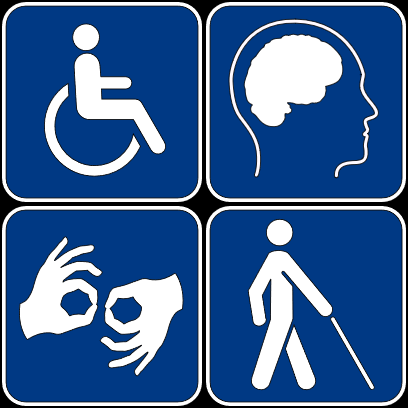 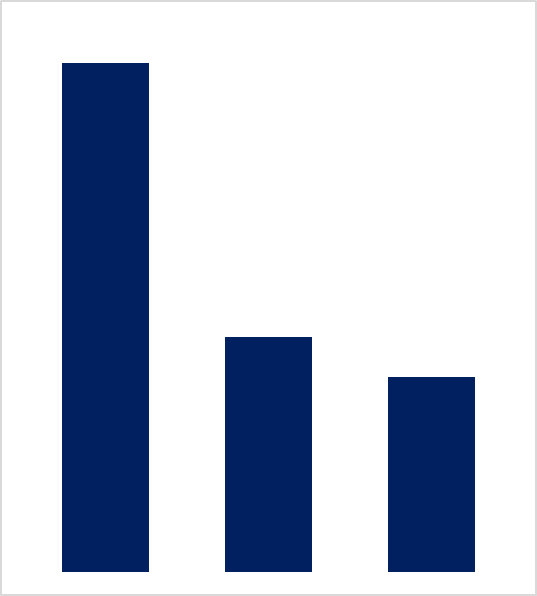 28
Have you ever been in a session and …
“I know you can’t see this chart, but I’ll tell you…”
The slides are printed in black and white, but the key takeaways are highlighted in color
The charts include every color of the rainbow 
The presenter uses a complicated graphic that you cannot understand
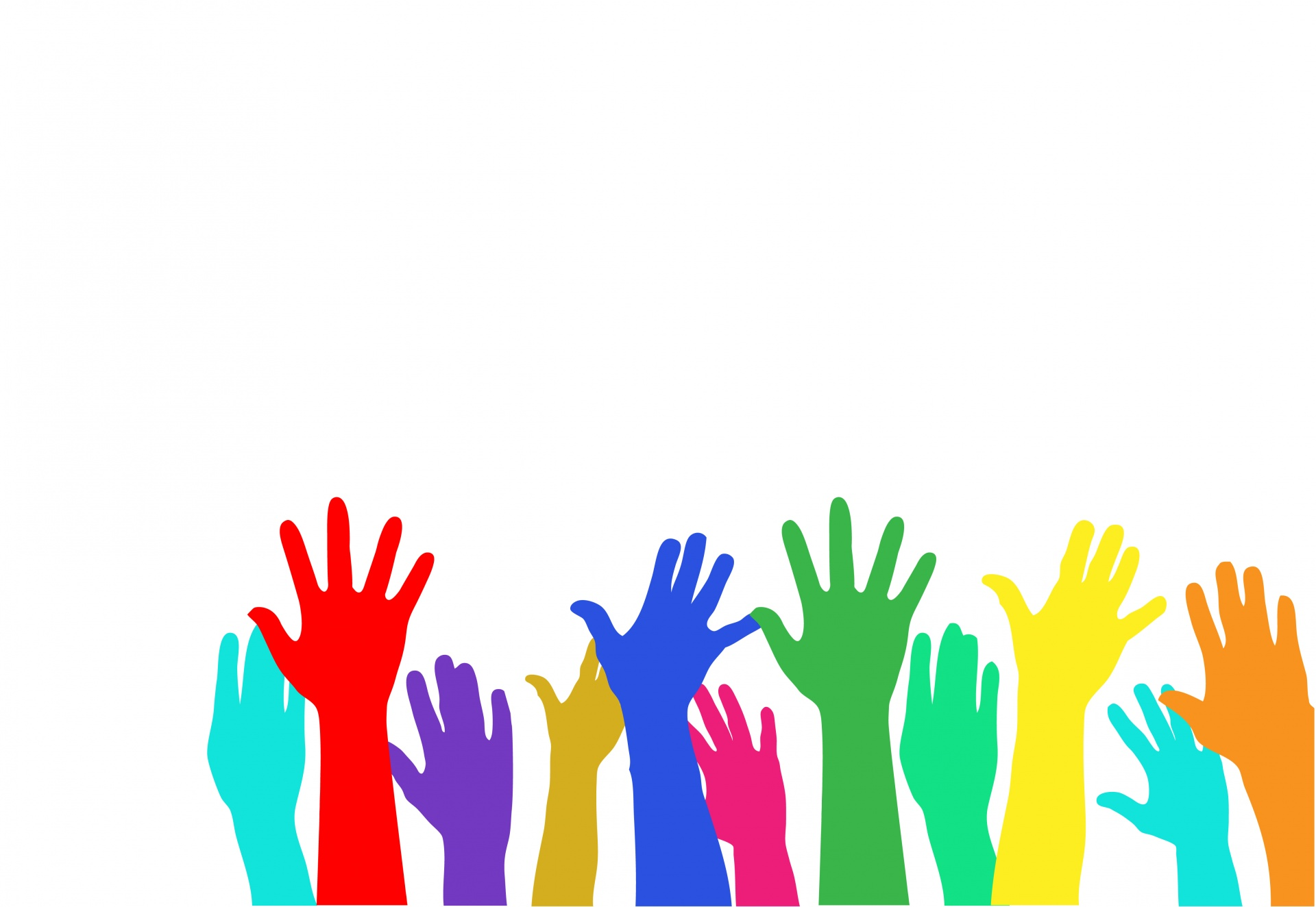 29
Build in Accessibility
Visualizations are by their very nature images 
Use the principles of data visualization to create your “alt text” description
Use a color contrast checker
Avoid red/green/yellow combinations
Consider how the data visualization will be presented
With your audience in mind, consider the need for multiple formats beyond “alt text”
30
DaSy-NCSI Data Visualization Toolkit
http://dasycenter.org/data-visualization-toolkit/
31
TA and Resources are Available
Visit the DaSy website at:http://dasycenter.org/
Like us on Facebook: https://www.facebook.com/dasycenter
Follow us on Twitter:@DaSyCenter  
Connect with the presenters:
Kerry.Belodoff@sri.com and Denise.Mauzy@aemcorp.com
32
The contents of this presentation were developed under a grant from the U.S. Department of Education, # H373Z120002. However, those contents do not necessarily represent the policy of the U.S. Department of Education, and you should not assume endorsement by the Federal Government. Project Officers, Meredith Miceli and Richelle Davis.
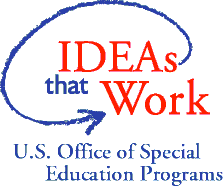 33